3-1 極限的概念
習題
一、基礎題
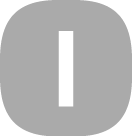 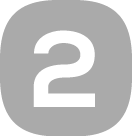 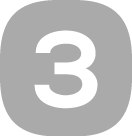 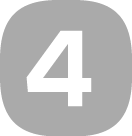 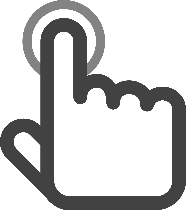 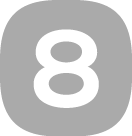 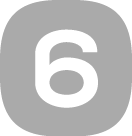 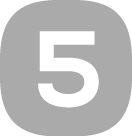 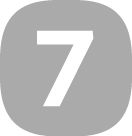 二、進階題
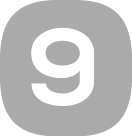 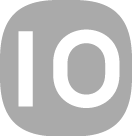